Деление дробей
Коллекция задач для 6 класса
?
<
<
Большой      68 кг
Средний
Маленький
[Speaker Notes: Г.В. Дорофеев, Л.Г. Петерсон, 5 класс (часть 2).     № 426 (1).]
?
64
>
?
Коля
Митя
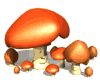 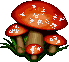 [Speaker Notes: Математика 6 класс. Н.Я.Виленкин.   № 594.]
>
?
?
М
Луч ОМ разделил угол СОК, равный 900 на два угла СОМ 

и МОК. Угол СОМ больше угла МОК                        . 

Чему равны углы СОМ и МОК? Постройте эти углы с помощью транспортира.
С
О
К
[Speaker Notes: Математика 6 класс. Н.Я.Виленкин.   № 595.]
?
?
26
За два дня турист прошел 26 км. Путь, пройденный в

первый день, составил       пути, пройденного во

второй день. Сколько километров прошел турист в 

каждый из этих дней?
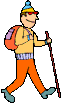 S
[Speaker Notes: Математика 6 класс. Н.Я.Виленкин.   № 597.]
?
350
75 %
?
Белка
Бельчонок
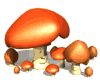 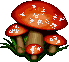 [Speaker Notes: Математика 6 класс. Н.Я.Виленкин.   № 598.]
Первый плотник сделал на 9 оконных рам меньше, 
чем второй.  Сколько рам сделал каждый плотник, если
число рам, сделанных первым плотником, составляет 

                   числа рам, сделанных вторым.
на 9
<
х
х
[Speaker Notes: Математика 6 класс. Н.Я.Виленкин.   № 599.]
0,5ч
5 км
Два пешехода вышли одновременно навстречу друг   
 другу из двух пунктов, расстояние между которыми 5 км. 

  Скорость первого пешехода составила         скорости

  второго. Найдите скорость каждого пешеход, если они
  встретились через полчаса.
I
II
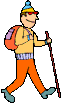 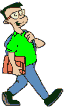 Показать (2)
[Speaker Notes: Математика 6 класс. Н.Я.Виленкин.   № 600. Сделайте клик по кнопке «Показать» ( 2 раза)]
Мотоциклист стал догонять велосипедиста, когда между

ними было 38 км, и догнал его через      . 

Известно, что скорость велосипедиста составляла        скорости мотоциклиста. 
Найдите скорости 
          мотоциклиста и 
          велосипедиста.
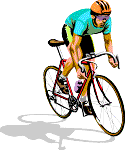 38км
Показать (2)
[Speaker Notes: Математика 6 класс. Н.Я.Виленкин.   № 601. Сделайте клик по кнопке «Показать» ( 2 раза)]
>
В 14 раз
Геолог           ехал на автобусе и             шел пешком. 

Весь его путь оказался равным 225 км. С какой скоростью геолог шел пешком и с какой скоростью ехал на автобусе, если он проехал в 14 раз больший путь, чем прошел пешком?
Показать (2)
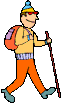 225 км
[Speaker Notes: Математика 6 класс. Н.Я.Виленкин.   № 602. Сделайте клик по кнопке «Показать» ( 2 раза)]
В 32 банки
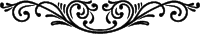 ?
80л
?
В 20 кувшинов
В бочонке и бидоне 80 л кваса. В бидоне      количества кваса, находящегося в бочонке.
Квас из бочонка разлили в 20 кувшинов, 
                                       а из бидона – в 32 банки.
Где больше кваса: 
в одном кувшине 
или в одной банке?
 На сколько литров?
[Speaker Notes: Математика 6 класс. Н.Я.Виленкин.   № 603.]
Турист 3 ч шел пешком со скоростью 5 км/ч, а далее 
4 ч он ехал на поезде, скорость которого в 12 раз больше. Оставшийся путь турист проехал на автобусе за 8 ч.  
С какой средней скоростью двигался турист за время путешествия, если скорость автобуса составляла 
    
     скорости поезда?
3 ч
4 ч
8 ч
скорости поезда
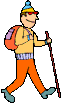 5 км/ч
v  в 12 раз больше скорости пешехода
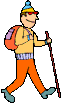 vср= (весь путь) : ( все время)
Подсказка
Показать
[Speaker Notes: Математика 6 класс. Н.Я.Виленкин.   № 604.]
За 1 оборот колесо проедет расстояние, 
                                    равное длине окружности колеса.
Показать
Сколько оборотов сделает колесо на расстоянии 48 м,

если длина окружности колеса           ,            ,             .
[Speaker Notes: Математика 6 класс. Н.Я.Виленкин.   № 621.  На этом слайде видим закономерность: маленькое колесо сделает большее число оборотов,  большое  - меньшее число оборотов.]
Два катера движутся навстречу друг другу. Сейчас между ними 25 км. Скорость одного из них составляет   
скорости другого. Найдите скорость каждого катера,

если известно, что они встретятся через         .
скорости 1 катера
25км
Показать (2)
I
II
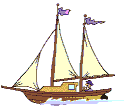 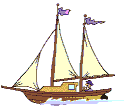 [Speaker Notes: Математика 6 класс. Н.Я.Виленкин.   № 627.  Сделайте клик по кнопке «Показать» ( 2 раза)]
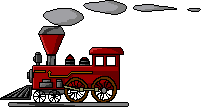 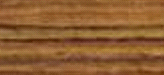 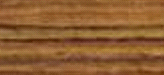 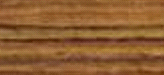 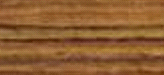 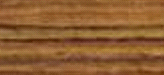 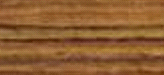 Турист ехал на автобусе            и на поезде            . Всего 

этими видами транспорта турист проехал 456 км. 

При этом на автобусе он проехал         того пути, который

он проехал на поезде. С какой скоростью турист ехал на автобусе и с какой – на поезде?
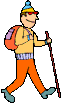 Показать
[Speaker Notes: Математика 6 класс. Н.Я.Виленкин.   № 628.]
на 5км/ч
>
336км
Расстояние между двумя железнодорожными станциями 336 км. С этих станций выехали одновременно навстречу

друг другу два поезда и встретились через          . Каковы

скорости поездов, если скорость одного из них на 5 км/ч 
           больше скорости другого?
II
I
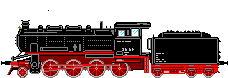 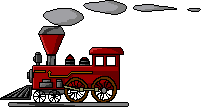 Показать (2)
[Speaker Notes: Г.В. Дорофеев, Л.Г. Петерсон, 5 класс (часть 2).     №382 (1). Сделайте клик по кнопке «Показать» ( 2 раза)]
<
168км
Велосипедист и мотоциклист выехали в разное время навстречу друг другу из двух пунктов, расстояние между

которыми 168 км. Скорость мотоциклиста                  , а 

скорость велосипедиста в         раза меньше. Проехав 

70 км, велосипедист встретил мотоциклиста. 
На сколько раньше мотоциклиста он выехал?
Показать (2)
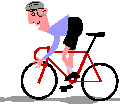 70км
[Speaker Notes: Г.В. Дорофеев, Л.Г. Петерсон, 5 класс (часть 2).     №383. Сделайте клик по кнопке «Показать» ( 2 раза)
 Ответ: велосипедист выехал раньше мотоциклиста на 1,5 ч.]
Расстояние между двумя аэродромами 500 км. С 
одного из них в 12ч 45мин вылетел вертолет, а через          
с другого аэродрома вслед за вертолетом вылетел самолет. Скорость самолета 750 км/ч, что в 3 раза больше скорости вертолета. Через сколько времени после своего вылета самолет догонит вертолет? 
В котором часу это произойдет?
750 км/ч
1245
?
500км
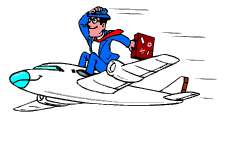 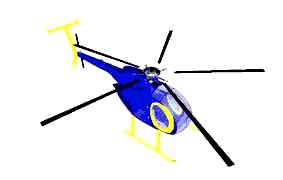 Показать (2)
[Speaker Notes: Г.В. Дорофеев, Л.Г. Петерсон, 5 класс (часть 2).   № 382 (2). Сделайте клик по кнопке «Показать» ( 2 раза)]
21км/ч
Из дачного поселка вышел пешеход со скоростью

                 . Через 25 мин из того же поселка в том же 

направлении выехал велосипедист со скоростью 21км/ч.
Успеет ли велосипедист догнать пешехода 
до его прихода в деревню, если расстояние 

между деревней и дачным поселком             .
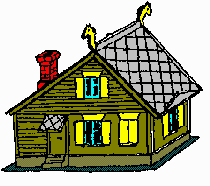 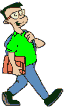 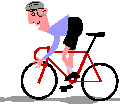 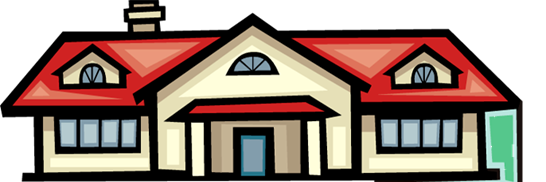 25 мин
Показать (2)
[Speaker Notes: Г.В. Дорофеев, Л.Г. Петерсон, 5 класс (часть 2).   № 384. Сделайте клик по кнопке «Показать» ( 2 раза)]
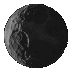 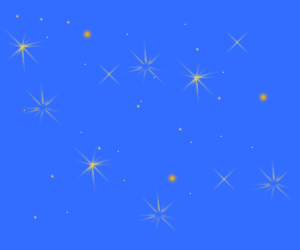 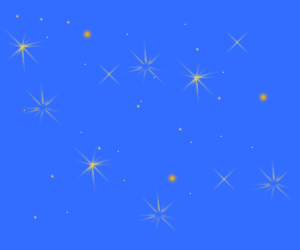 ?
<
Диаметр Меркурия – в         раза
?
<
Диаметр Луны –  в            раза
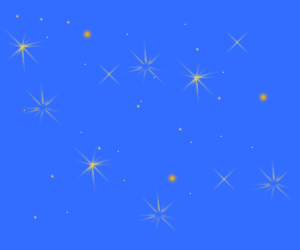 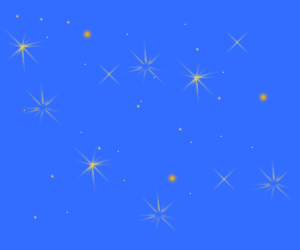 Диаметр Земли – 13 068 км
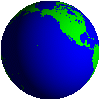 [Speaker Notes: Г.В. Дорофеев, Л.Г. Петерсон, 5 класс (часть 2).     № 385 (1). Межгаалактическая экспедиция профессора Селезнева в результате проведенных ею измерений установила, что диаметр Земли составляет 13068 км, диаметр Меркурия в 2,7 раза меньше диаметра Земли, а диаметр Луны в 1 и 31/79 раза меньше диаметра Меркурия. Какие результаты измерений диаметров Луны и Меркурия получила экспедиция?]
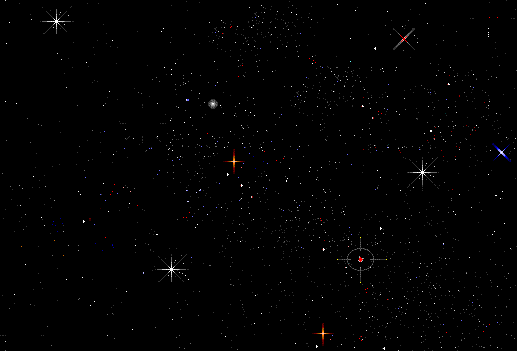 км/мин
км/мин
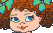 2мин
Успеет ли Алиса убежать от космических пиратов, если на взлет ей еще требуется 2 мин?
Показать (2)
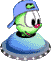 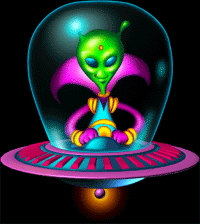 12км
176км
[Speaker Notes: Г.В. Дорофеев, Л.Г. Петерсон, 5 класс (часть 2).     № 385 (2). Сделайте клик по кнопке «Показать» ( 2 раза)
Алиса Селезнева, спасаясь от космических пиратов, мчится по планете X на вездеходе к «машине времени» со скоростью 4 и 2/5
(км/мин), а пираты гонятся за ней со скоростью 4 и 2/3 (км/мин). Сколько времени требуется пиратам, чтобы догнать Алису, если сейчас расстояние между ними 12 км? Успеет ли Алиса убежать от пиратов, если до «машины времени» ей нужно добираться еще 176 км, а для того, чтобы завести машину, ей потребуется 2 минуты?]